Varhanové dělo
Historie a užití
Druhy vícehlavňových zbraní
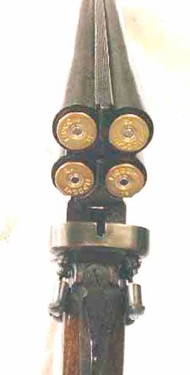 Rotační
Varhanové
Jednořadé
Dvouřadé
Jiné
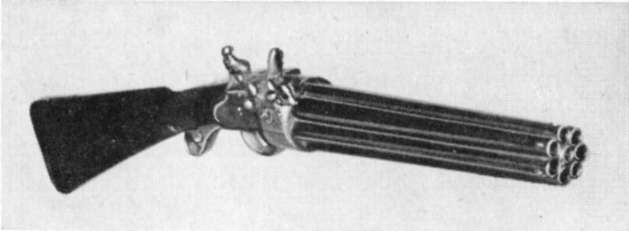 Rotační
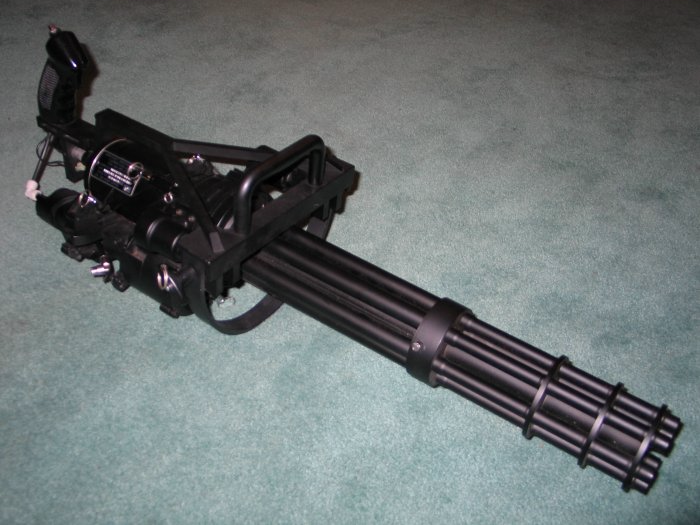 Hlavně se otáčí kolem osy
Většinou automatické
Vysoká kadence
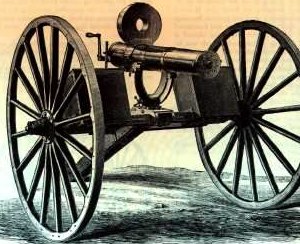 Varhanové - jednořadé
Hlavně v jedné řadě
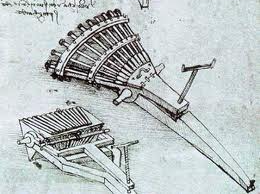 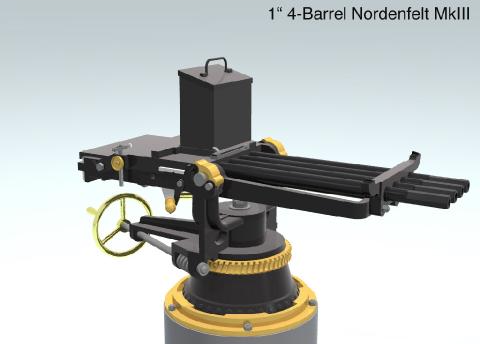 Varhanové - víceřadé
Více řad hlavní nad sebou
Spíše moderní využití
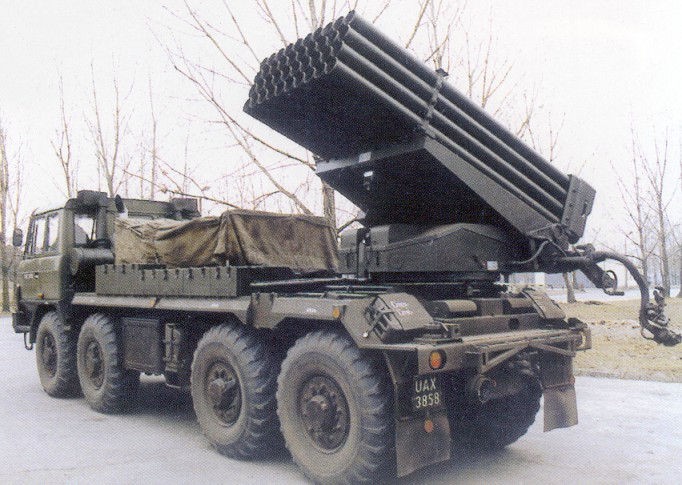 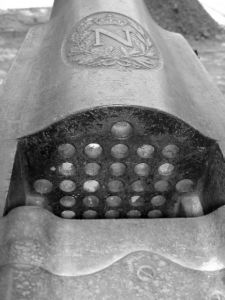 Historie
Po vynalezení střelného prachu se nejdříve kanony a jednoduché střelné zbraně začaly přeměňovat na vícehlavňové
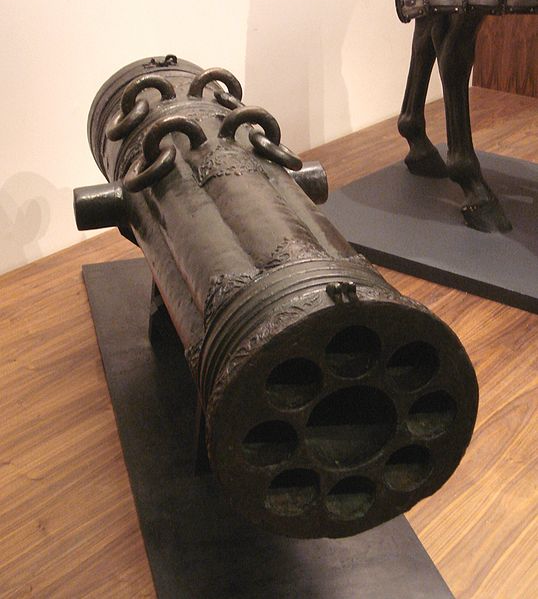 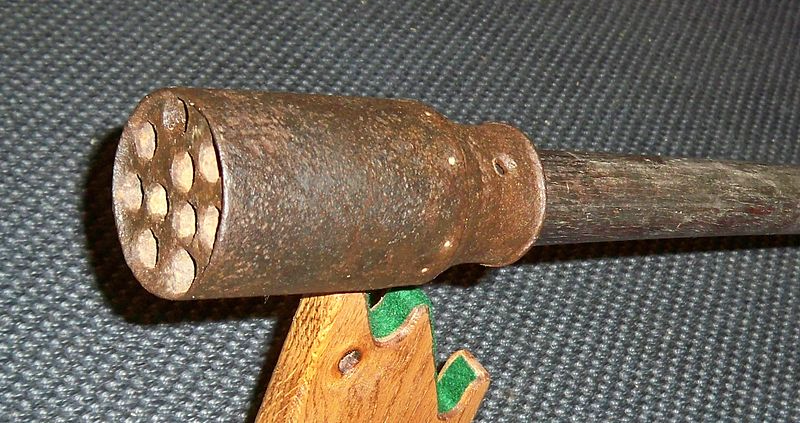 Nejčastěji se však hlavně pouze zdvojovaly, každá se nabíjela samostatně
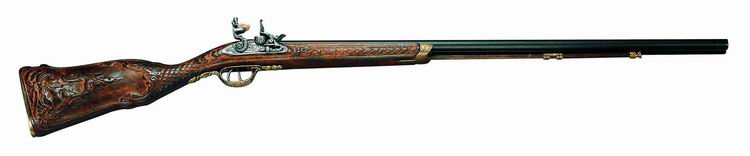 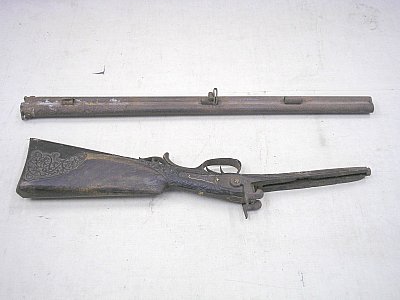 Leonardovo varhanové dělo
Každá hlaveň se nabíjela zvlášť
Úhlový rozptyl
Nastavení úhlu pomocí šroubu
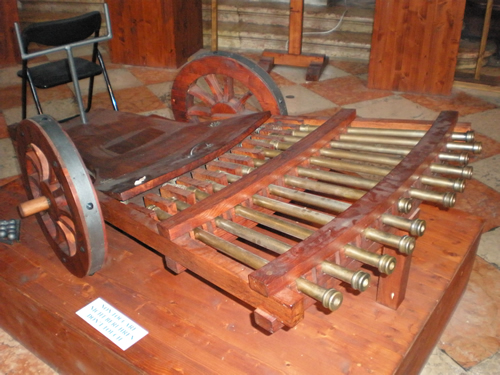 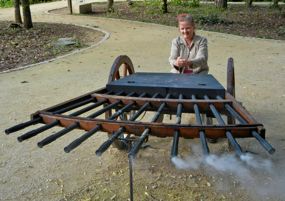 Novější pojetí
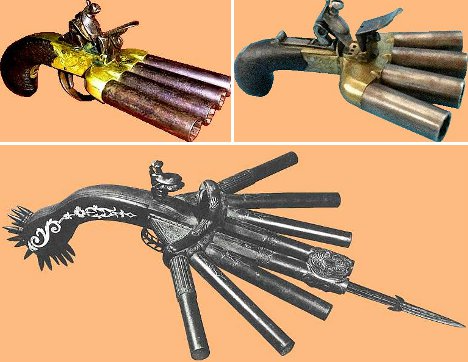 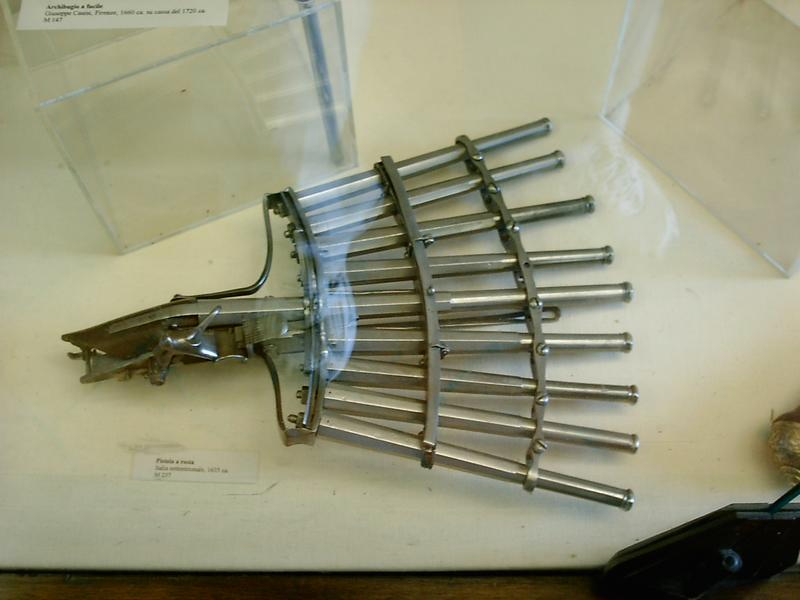